Культурно-исторический потенциал Добрушского района
Захарова Екатерина
группа  Г-41
Добрушский район располагает рядом условий, которые способствуют развитию туристической деятельности. Он занимает выгодное географическое положение; обладает, умеренно-континентальным климатом. Здесь есть соответствующие природные условия, характеризующие скромную белорусскую природу с ее живописными пейзажами.
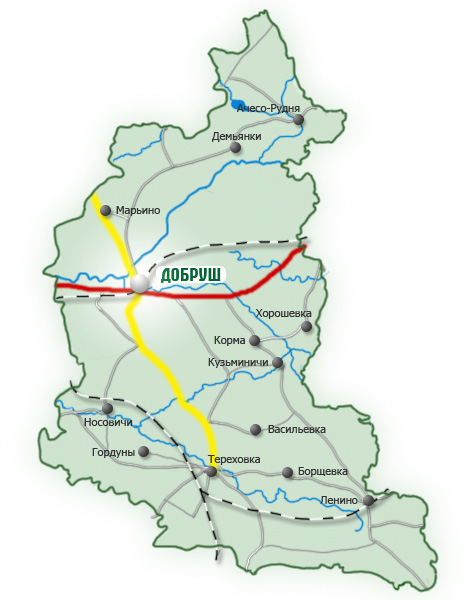 На территории района находится 35 памятников истории, 8 памятников архитектуры, 15 памятников археологии.
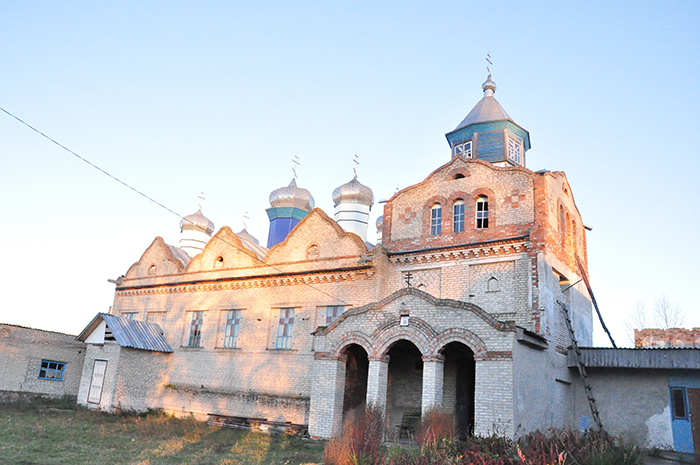 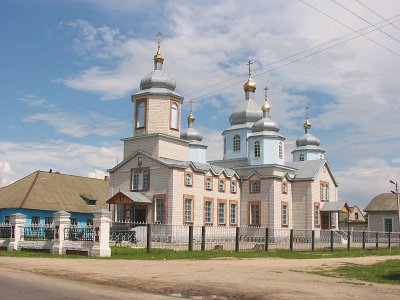 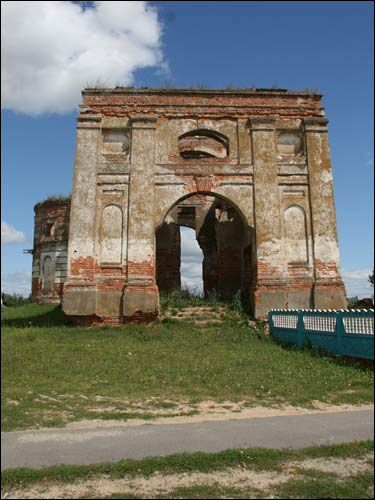 Добрущина является родиной многих известных за пределами нашей страны людей: народного писателя БССР И.П. Шамякина, художника А.М. Шевченко, кинорежиссера Н.А. Калинина, политического деятеля Т.Я. Киселева, политика и экономиста А.И. Вольского и др.
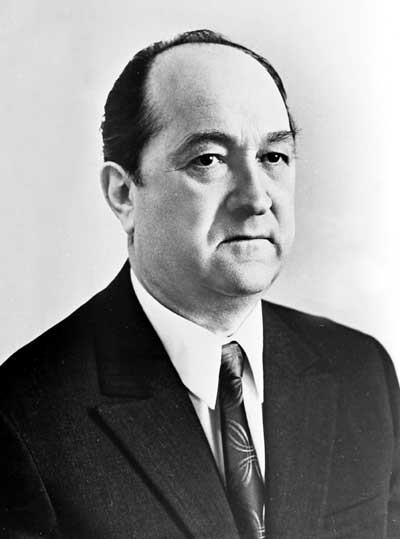 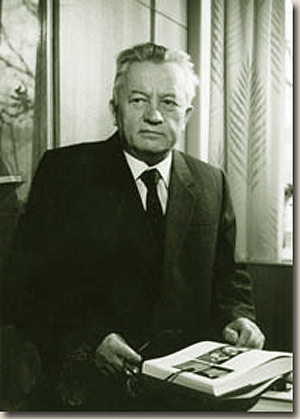 Ценители архитектуры могут познакомиться с образцами зодчества 1-ой половине ХIХ в. – начале ХХ в. промышленного, культового и гражданского предназначения.Примером промышленной архитектуры, аналога которому, пожалуй, не найти и во всей Беларуси, является комплекс зданий Добрушской бумажной фабрики, построенных русским князем Ф.И. Паскевичем в 1870 г. как завод древесной массы, а с 1871 г. в них была оборудована бумажная фабрика.
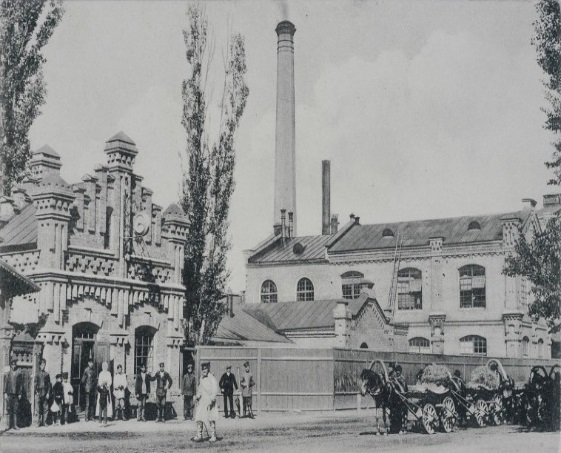 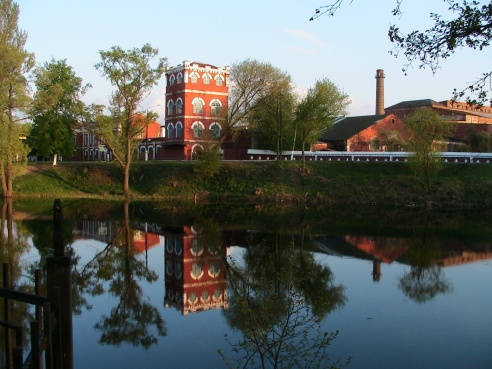 Памятниками архитектуры государственного значения являются культовые объекты, представленные следующими церквями:
- Свято-Покровская церковь в д. Корма; - Церковь Рождества Богородицы в д. Красный Партизан;- Руины Николаевской церкви в д. Ленино;- Троицкая церковь в д. Крупец.
Свято-Покровская церковь
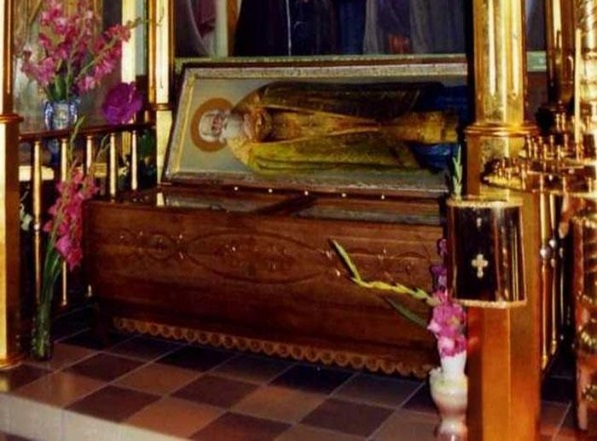 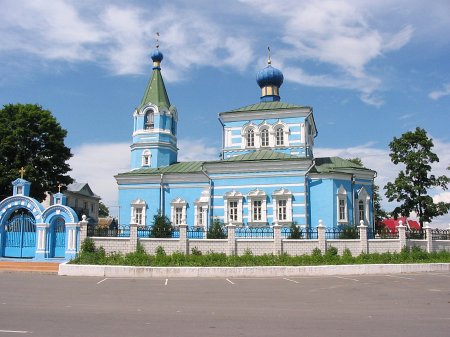 Церковь Рождества Богородицы
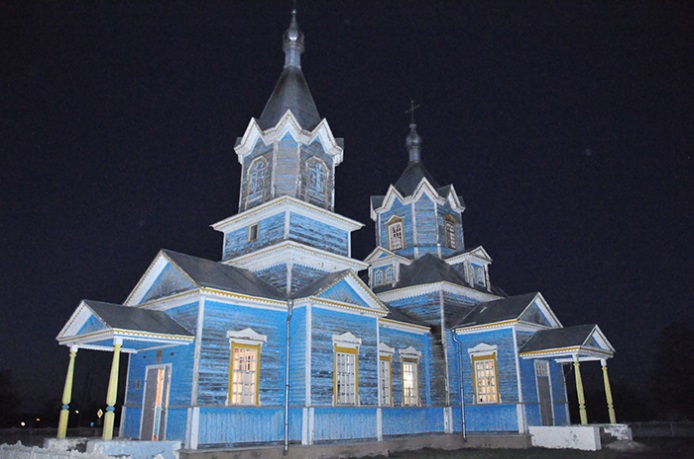 Руины Николаевской церкви
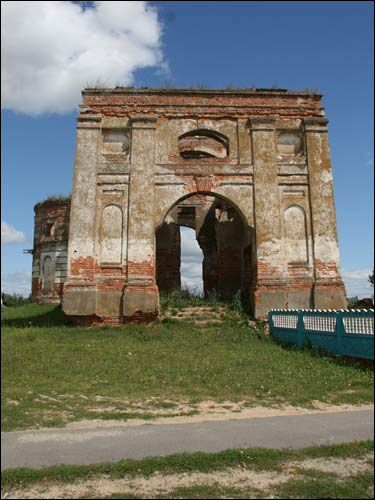 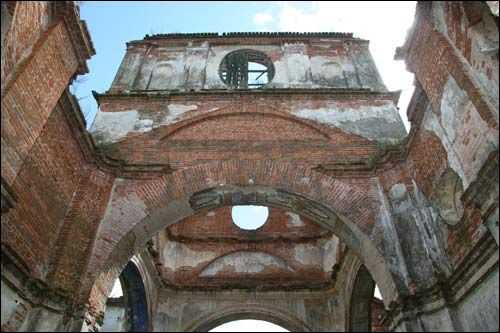 Троицкая церковь
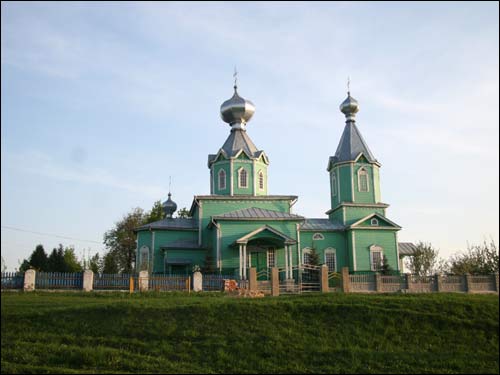 Памятники архитектуры гражданского предназначения представлены следующими объектами:
- здание бывшей школы для детей рабочих Добрушской писчебумажной фабрики;- усадебный дом Герардов;- купеческий дом в д. Корма;- дом в д.Огородня-Гомельская.
Краеведческий музей
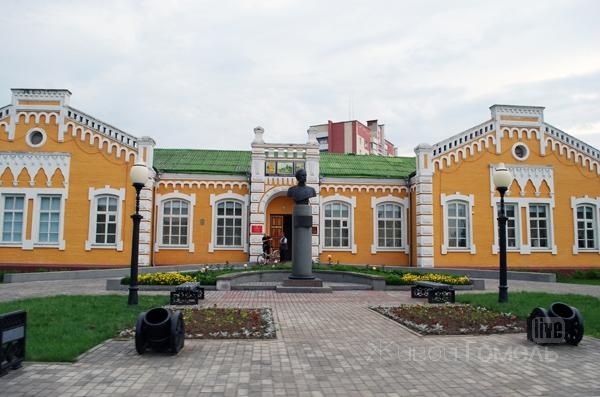 Усадебный дом Герардов
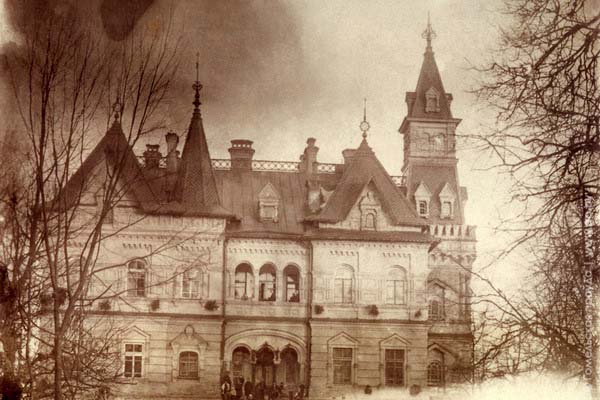 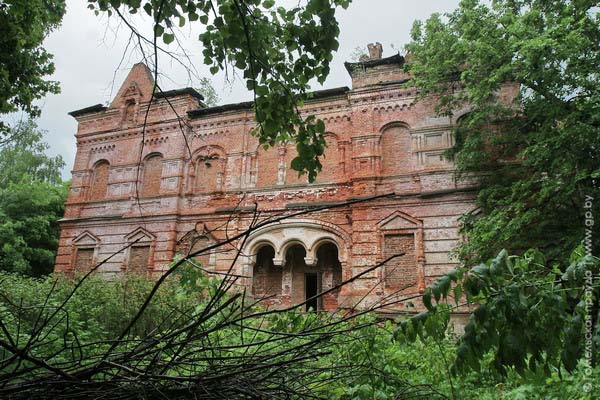 Спасибо за внимание!